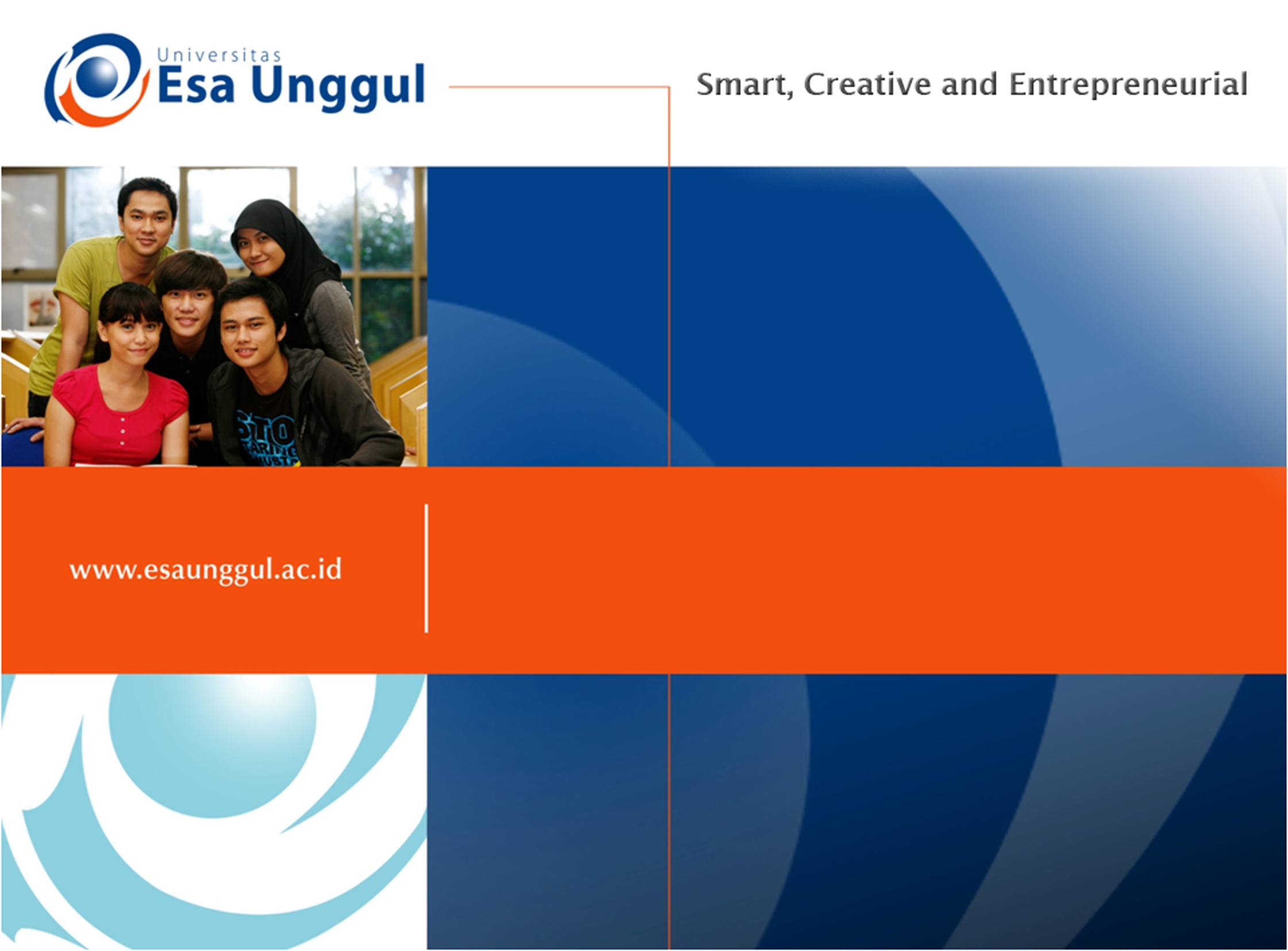 BASIC LISTENING
SESSION 12
Noni Agustina, M.Pd.
PENDIDIKAN BAHASA INGGRIS, FKIP
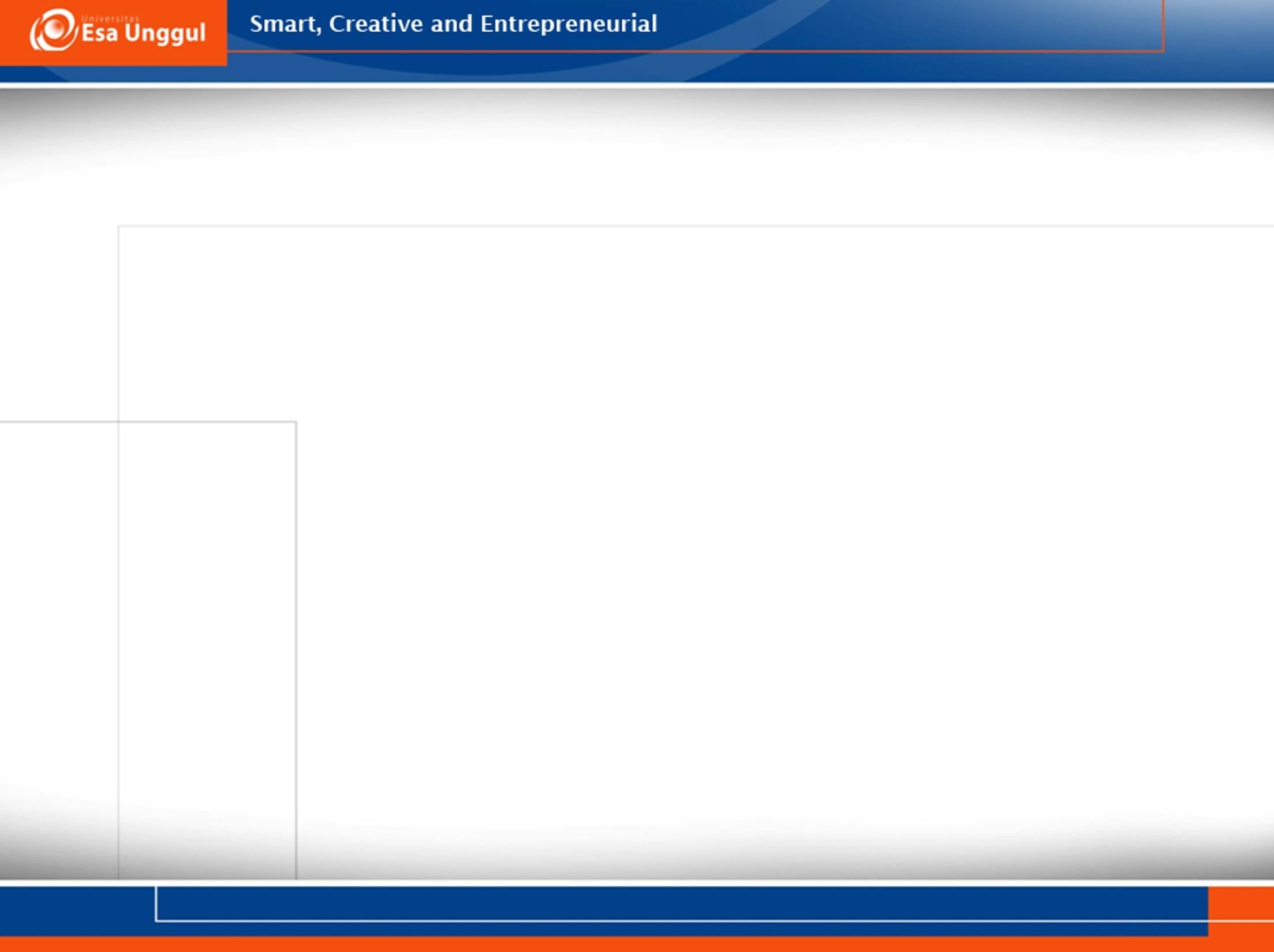 LEARNING OUTCOME
Students are able to explain the information in news.
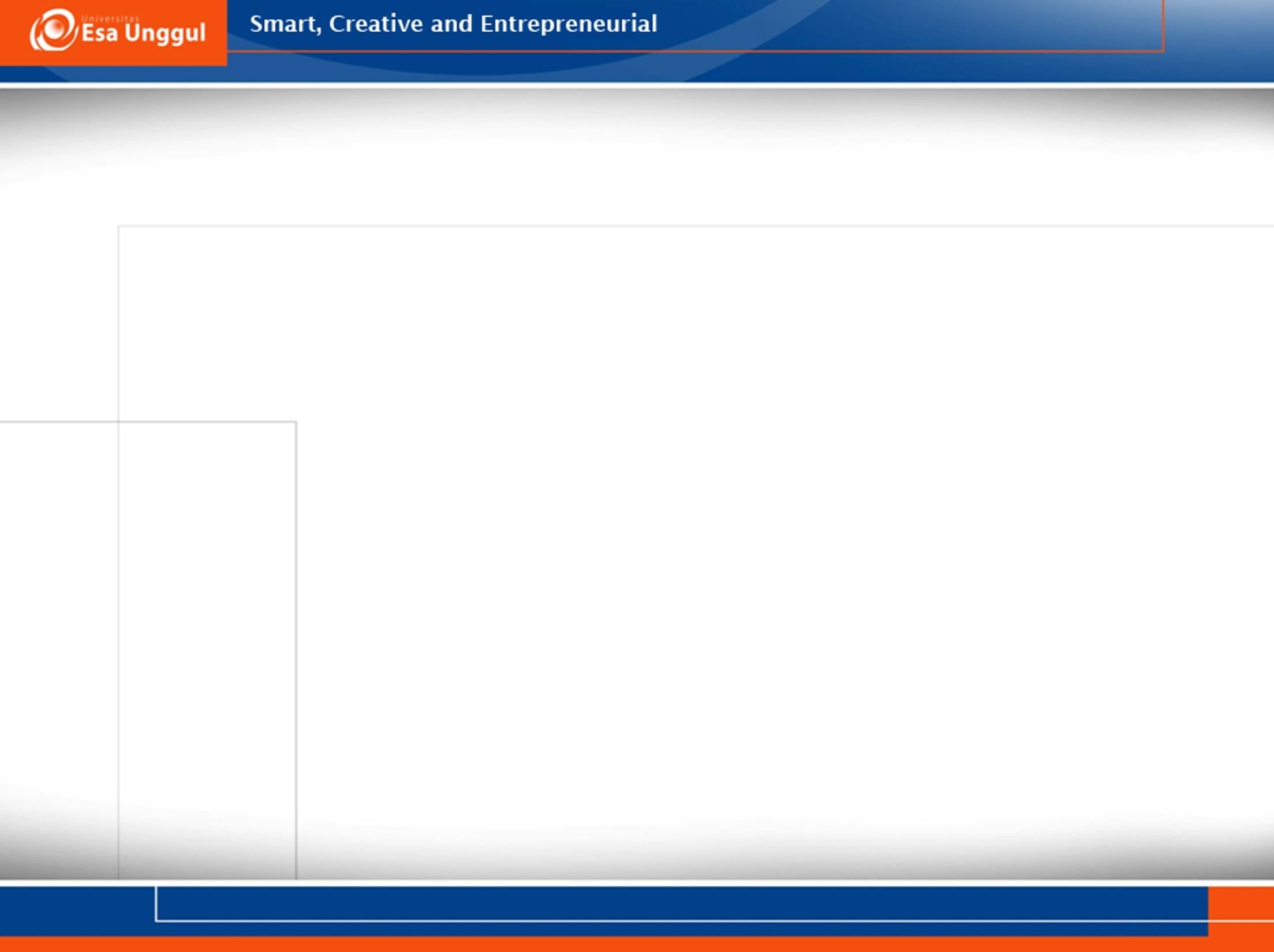 LISTENING TO NEWS
https://www.youtube.com/watch?v=ynBZQK3hsrw
Listen to the news. Write down any words that you have just known how to pronounce it. 
Listen again then answer the questions.
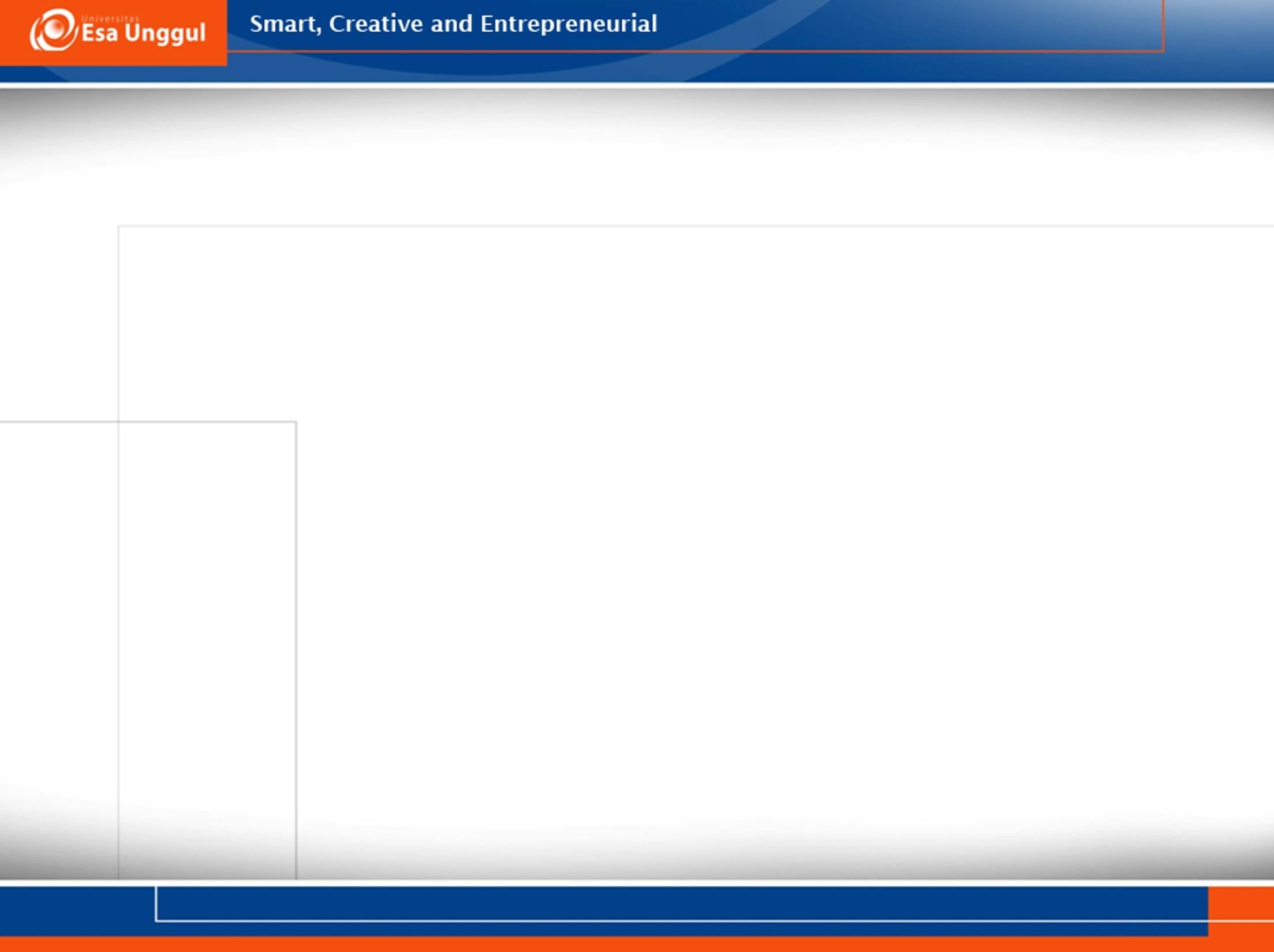 LISTENING PRACTICE
Describe about timing factor that influences the way parents give money. 
What are the benefits of giving allowance to children?
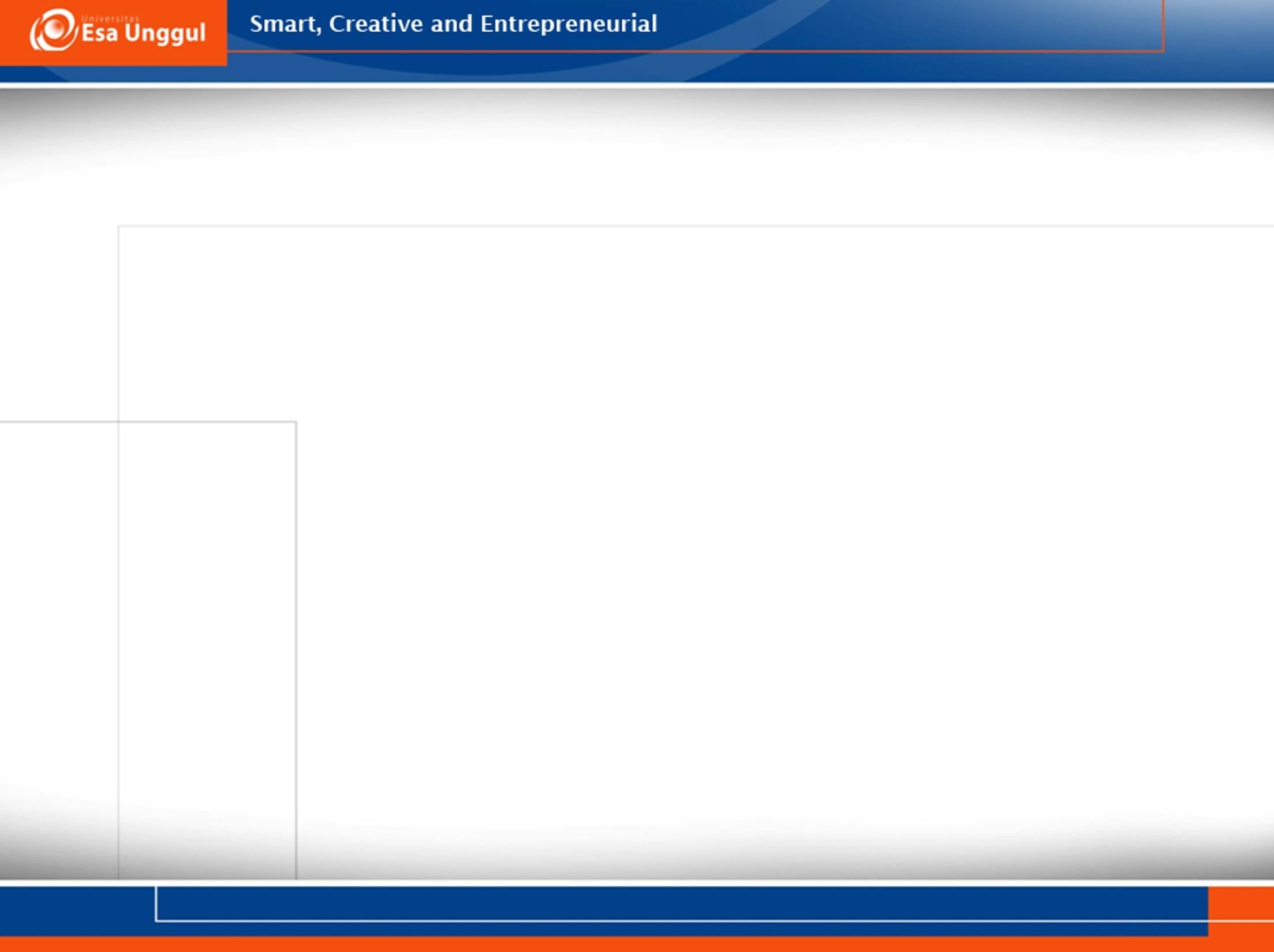 LISTENING PRACTICE
What happened in India?
What are the goals of the rules? 
What does Grameen say?
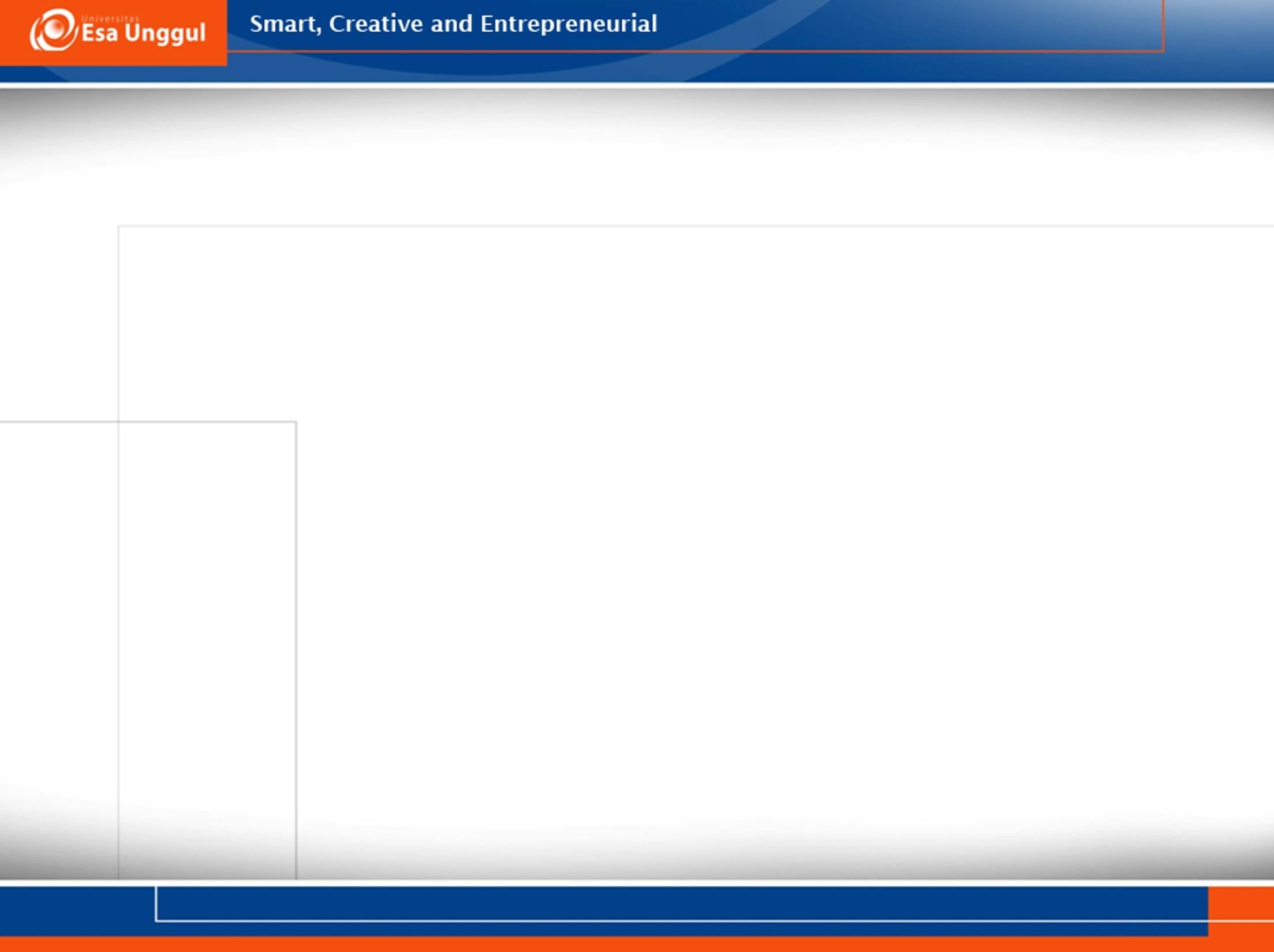 LISTENING PRACTICE
What is Nadime’s attitude to his business? 
What kind of startsup can be found in Indonesia? 
What is the rank of Indonesia according to World Bank? 
What is the biggest barrier to entrepreneur?
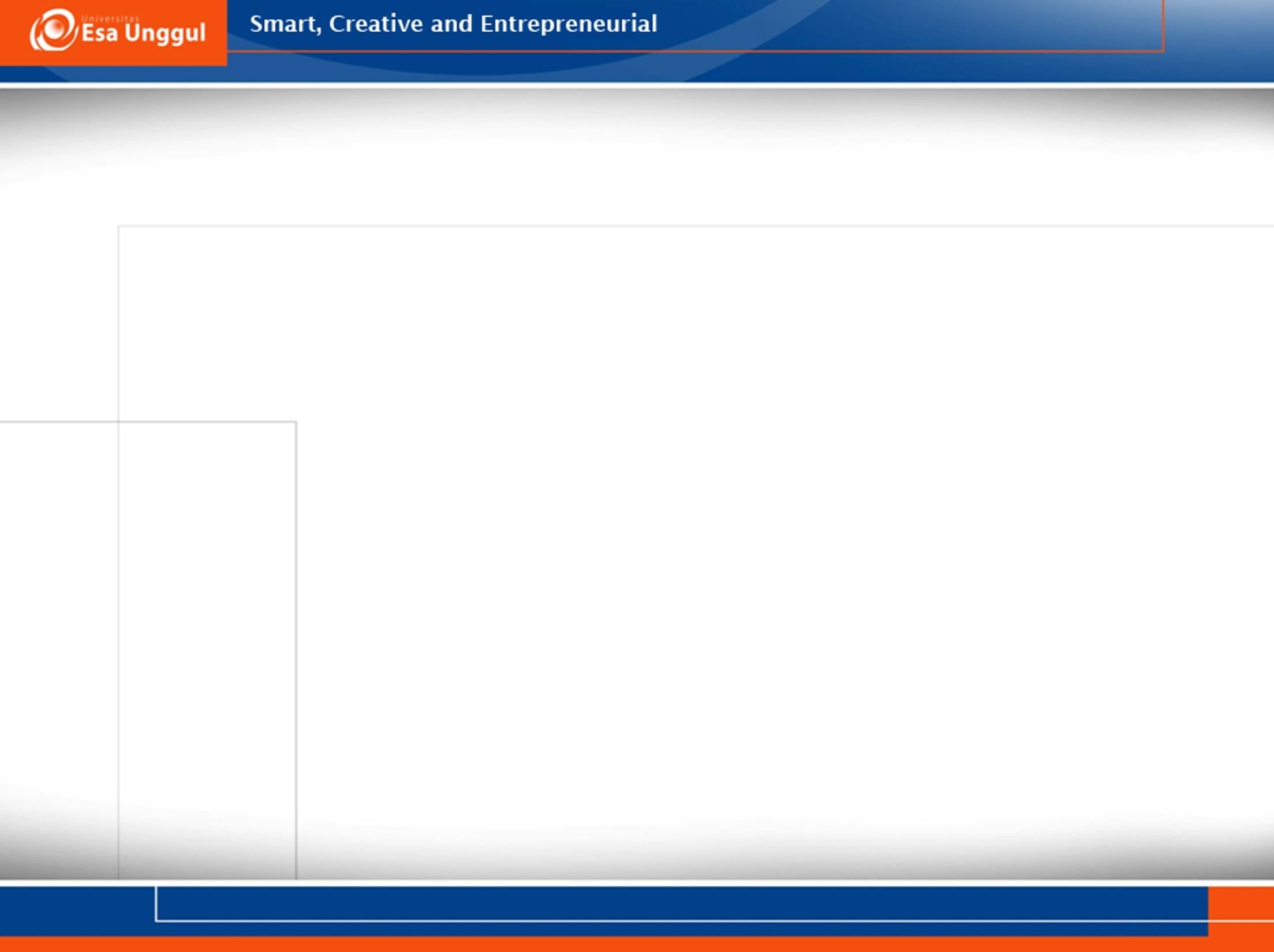 LISTENING PRACTICE
What is the effect given by Tunisia and Egypt democracy? 
Does it enough to depend on oil as country’s income?
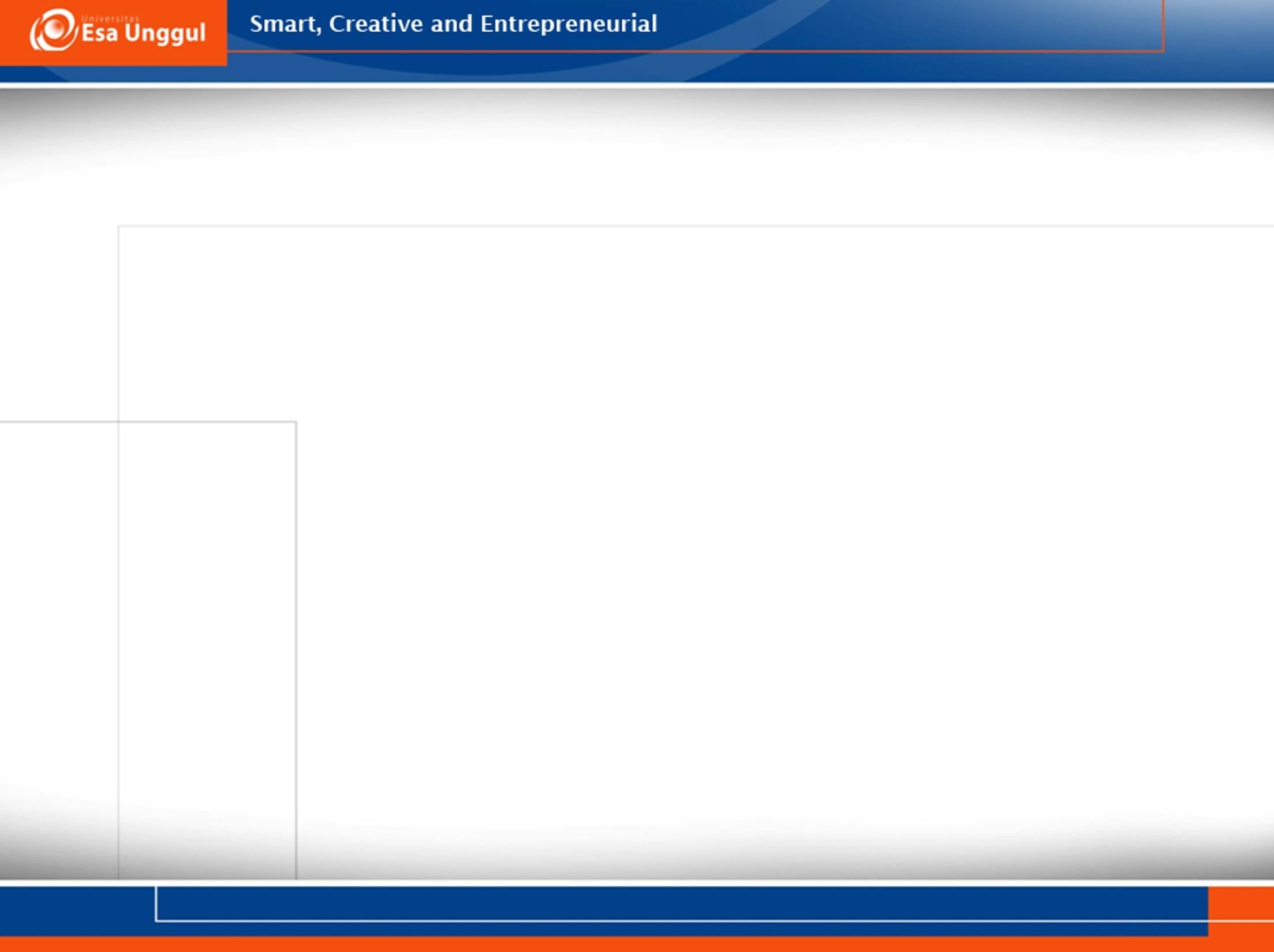 LISTENING PRACTICE
Is it a good or bad condition in Italy’s economic? 
How much is Italian government debt? 
What is the topic of discussion of European finance ministers? 
Whose deficit is out of control?
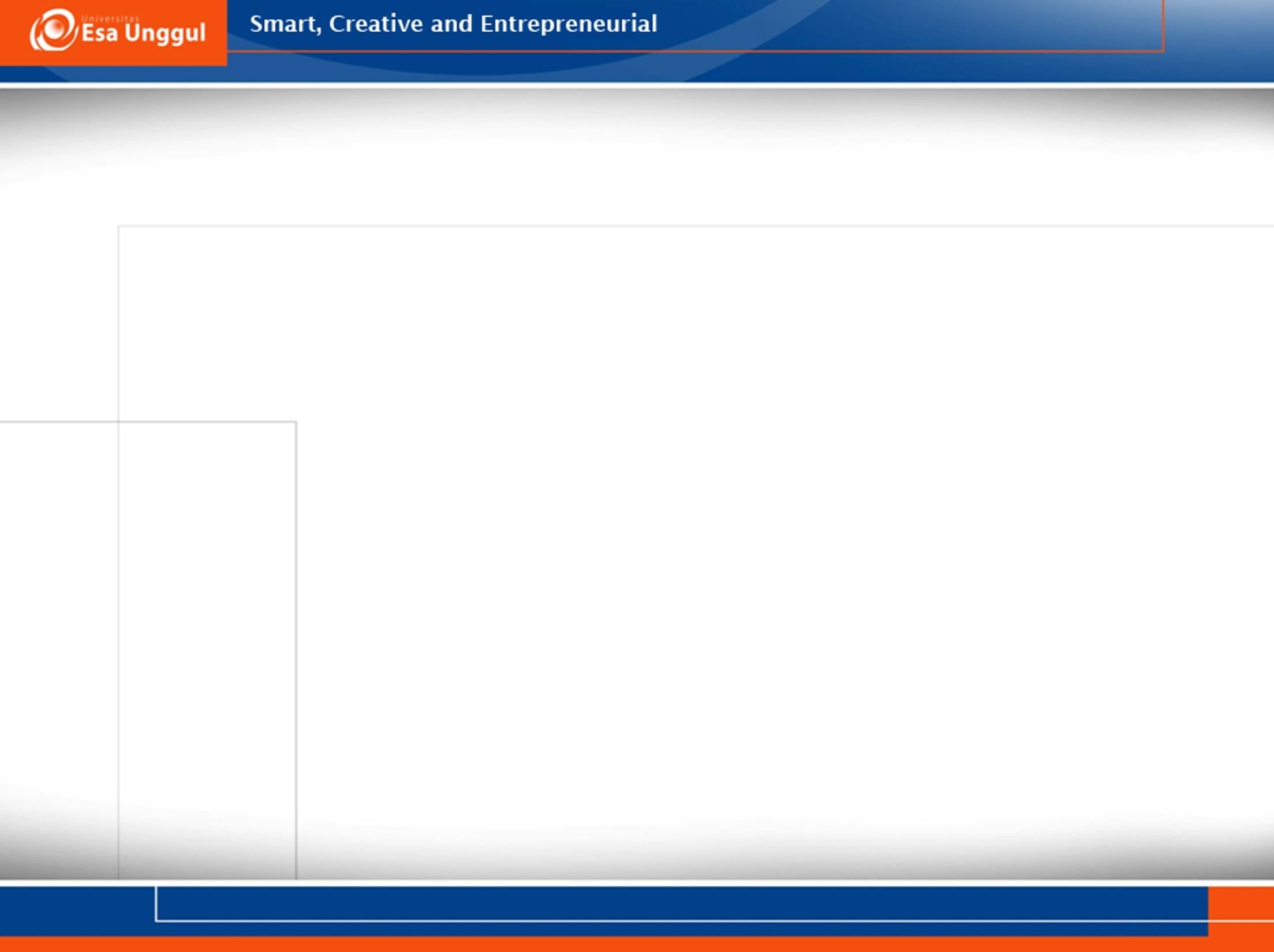 LISTENING PRACTICE
How is Steve Job’s health condition? 
What is Apple’s achievement last May? 
How long Schimidt has been a CEO?
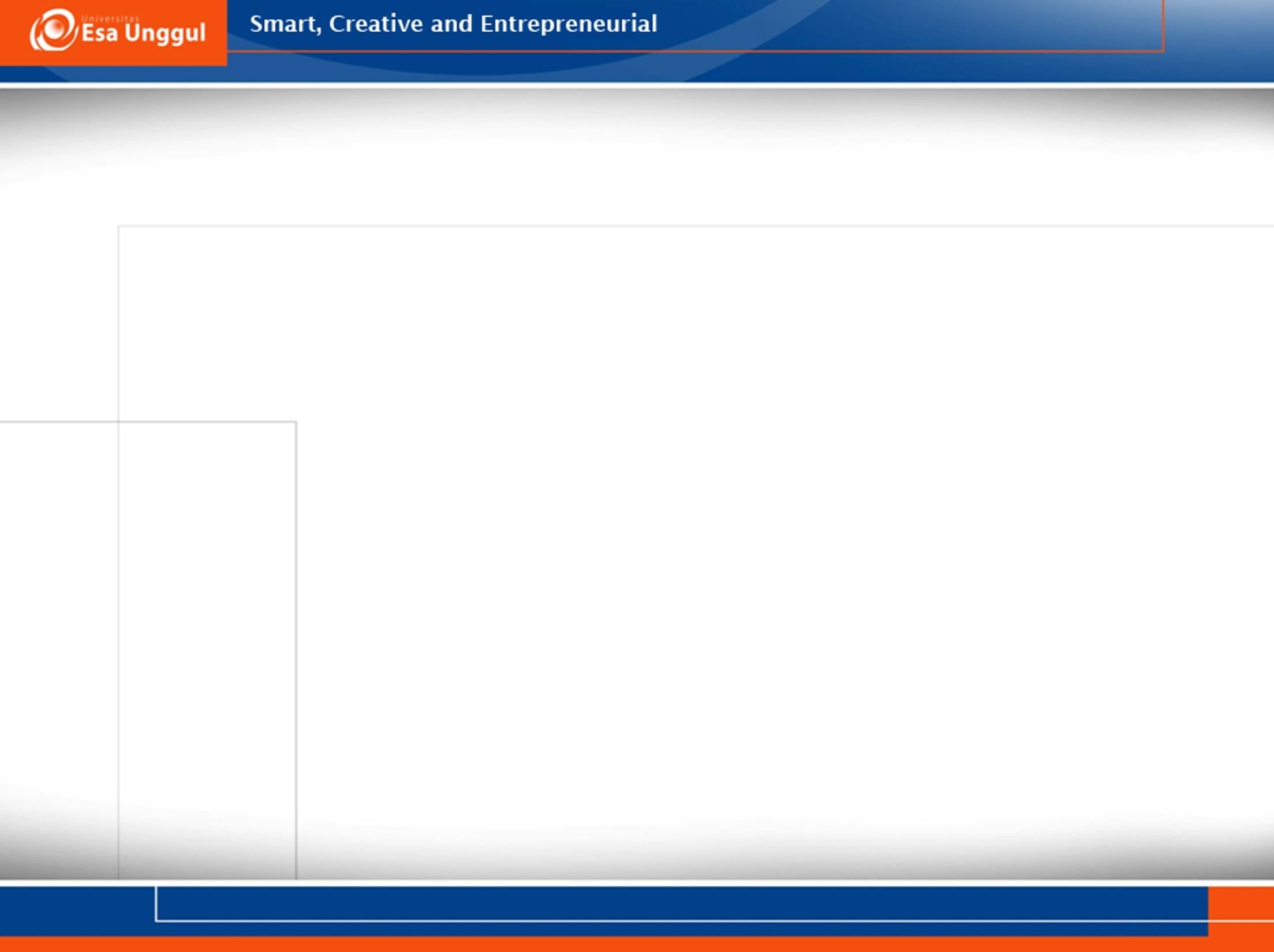 LISTENING PRACTICE
What change did the American president do? 
Did Obama get a support from his own party?